CHÀO MỪNG CẢ LỚPĐẾN VỚI TIẾT HỌC HÔM  NAY!
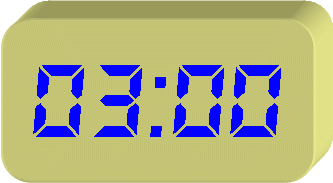 KHỞI ĐỘNG
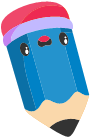 Một con xúc xắc có sáu mặt cân đối, gieo xúc xắc 40 lần liên tiếp, bạn Thảo kiểm đếm được mặt 2 chấm xuất hiện 7 lần.
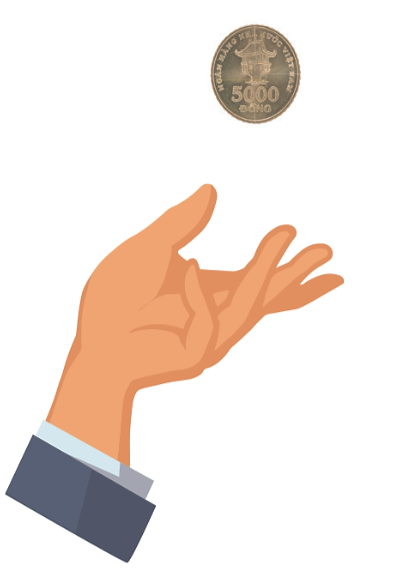 CHƯƠNG VI. MỘT SỐ YẾU TỐ THỐNG KÊ VÀ XÁC SUẤT
BÀI 5. XÁC SUẤT THỰC NGHIỆM CỦA MỘT BIẾN CỐ TRONG MỘT SỐ TRÒ CHƠI ĐƠN GIẢN
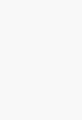 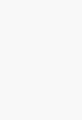 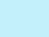 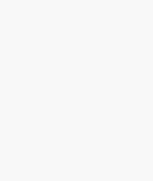 III
Xác suất thực nghiệm của một biến cố trong trò chơi chọn      ngẫu nhiên một đối tượng từ     một nhóm đối tượng
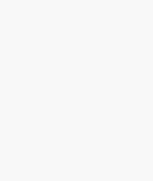 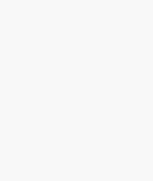 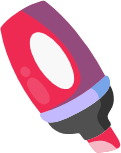 1. Khái niệm
HĐ4: Một hộp có 1 quả bóng màu xanh, 1 quả bóng màu đỏ và 1 quả bóng màu vàng; các quả bóng có kích thước và khối lượng như nhau. Mỗi lần bạn Châu lấy ngẫu nhiên một quả bóng trong hộp, ghi lại màu của quả bóng lấy ra và bỏ lại quả bóng đó vào hộp. Sau 20 lần lấy bóng liên tiếp, bạn Châu kiểm đếm được quả bóng màu xanh xuất hiện 7 lần. Viết tỉ số của số lần xuất hiện quả bóng màu xanh và tổng số lần lấy bóng.
Tỉ số xuất hiện quả bóng màu xanh và tổng số lần lấy bóng là
Giải:
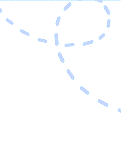 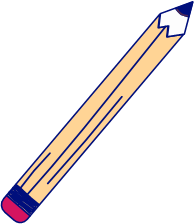 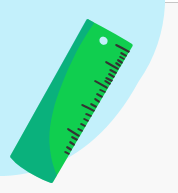 Định nghĩa
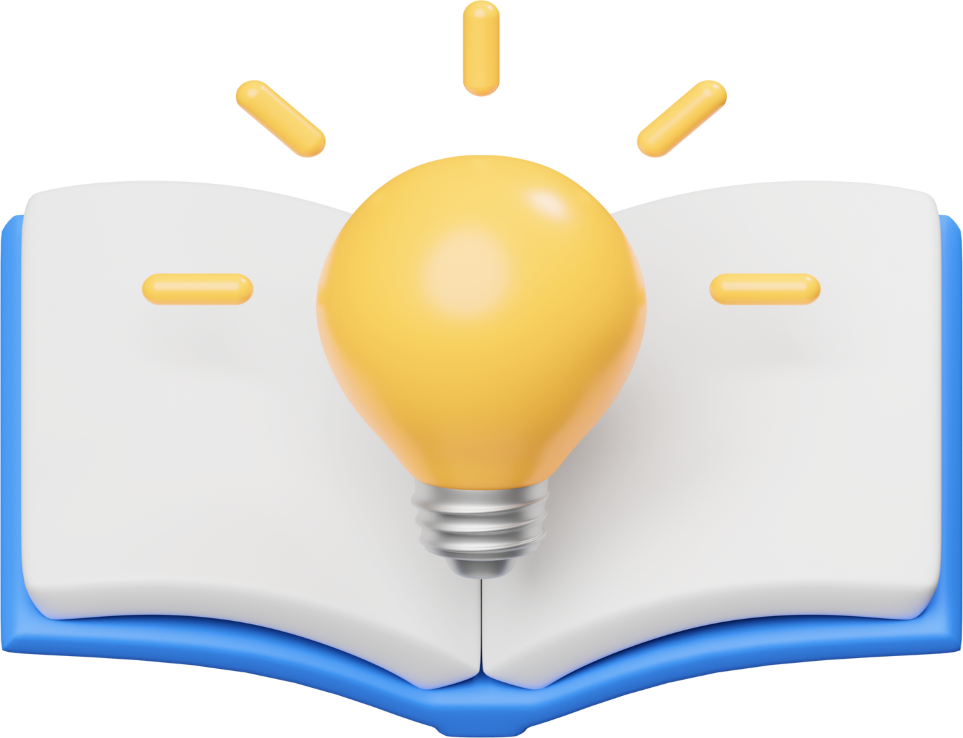 Ví dụ 5: Một hộp có 1 quả bóng màu xanh, 1 quả bóng màu đỏ và 1 quả bóng màu vàng; các quả bóng có kích thước và khối lượng như nhau. Mỗi lần bạn Xuân lấy ngẫu nhiên 1 quả bóng trong hộp, ghi lại màu của quả bóng lấy ra và bỏ lại quả bóng đó vào hộp. Trong 45 lần lấy bóng liên tiếp, quả bóng màu xanh xuất hiện 15 lần, quả bóng màu đỏ xuất hiện 14 lần. Tính xác suất thực nghiệm của biến cố “Quả bóng lấy ra là quả bóng màu vàng” trong trò chơi trên.
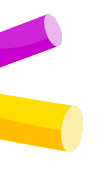 Giải:
Luyện tập 3
Một hộp có 10 chiếc thẻ cùng loại, mỗi thẻ được ghi một trong các số nguyên dương không vượt quá 10, hai thẻ khác nhau thì ghi hai số khác nhau. Lấy ngẫu nhiên một chiếc thẻ từ trong hộp, ghi lại số của thẻ lấy ra và bỏ lại thẻ đó vào hộp. Sau 40 lần lấy thẻ liên tiếp, thẻ ghi số 1 được lấy ra 3 lần. Tính xác suất thực nghiệm của biến cố “Thẻ lấy ra ghi số 1” trong trò chơi trên.
Giải
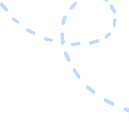 2. Mối liên hệ giữa xác suất thực nghiệm của một biến cố với xác suất của biến cố đó khi số lần thực nghiệm rất lớn
Kết luận
Khi số lần lấy ra ngẫu nhiên một đối tượng ngày càng lớn thì xác suất thực nghiệm của biến cố “Đối tượng lấy ra là đối tượng A” ngày càng gần với xác suất của biến cố đó.
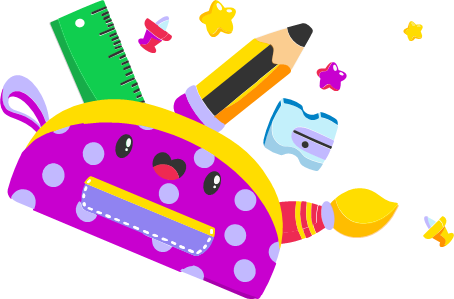 Giải
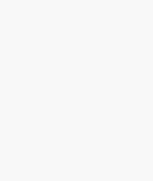 LUYỆN TẬP
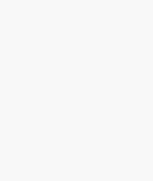 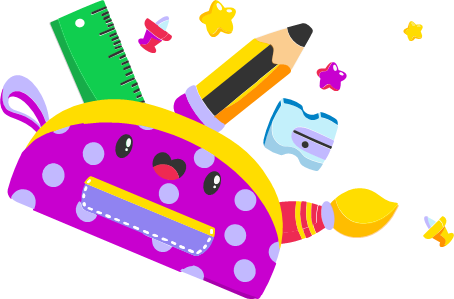 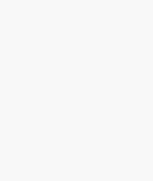 Bắn Cung Tên
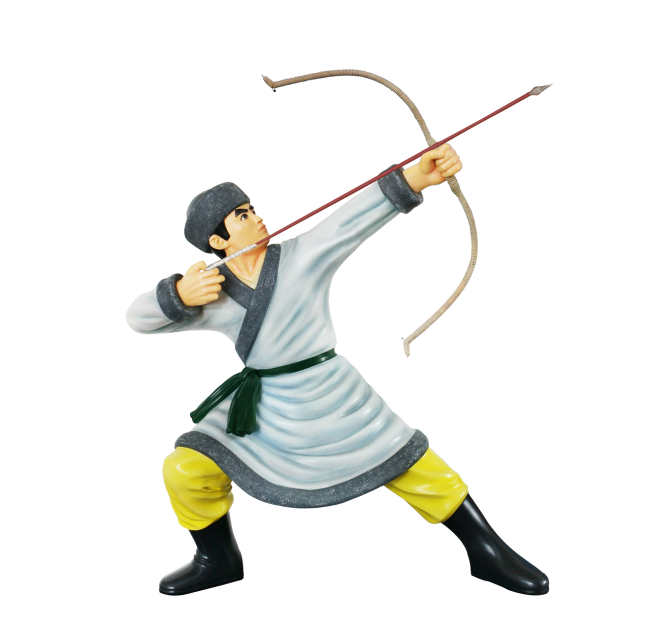 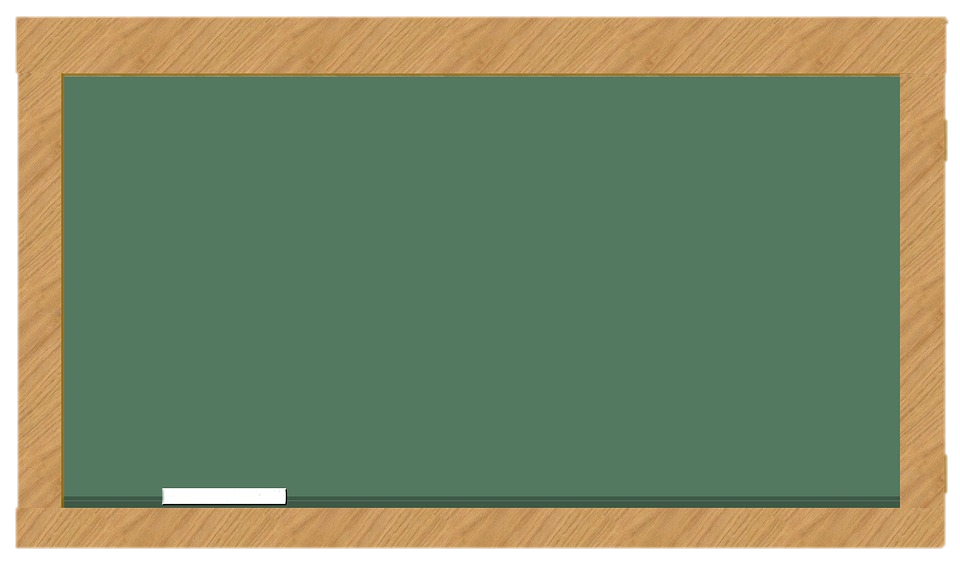 Câu 1. Gieo ngẫu nhiên xúc xắc 40 lần thì có 15 lần xuất hiện mặt 2 chấm. Xác suất thực nghiệm của biến cố: “Xuất hiện mặt 2 chấm” là:
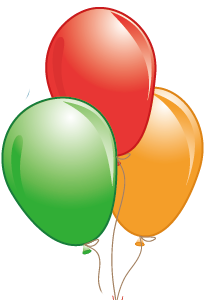 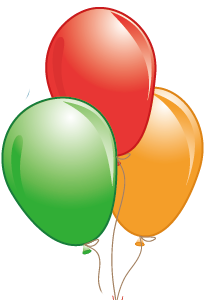 Sai rồi
Đúng rồi
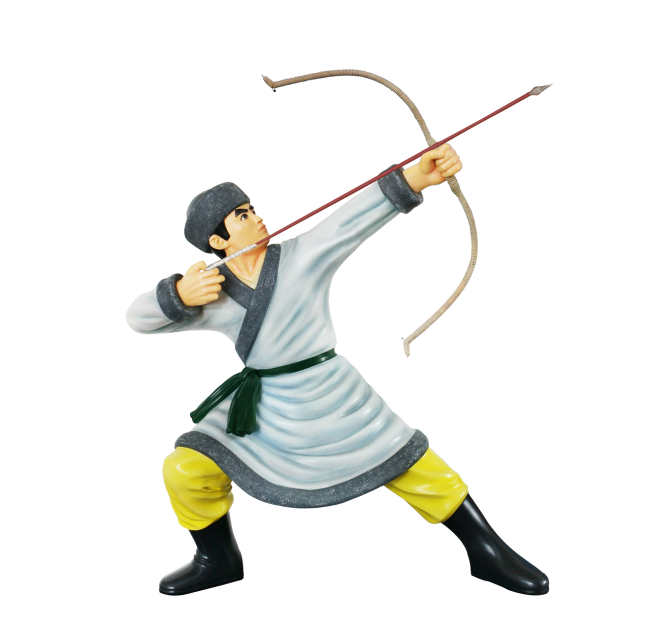 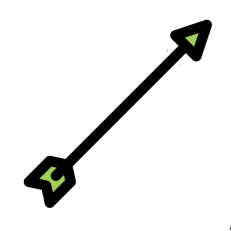 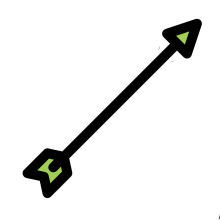 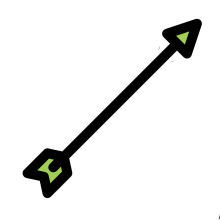 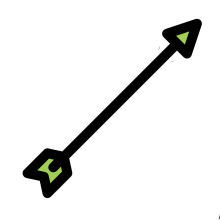 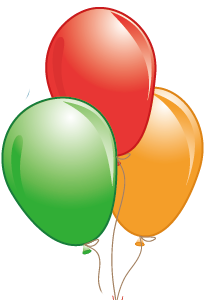 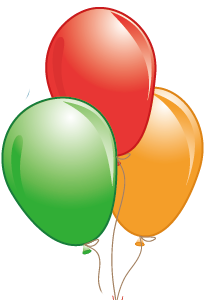 Sai rồi
Sai rồi
[Speaker Notes: Kích trực tiếp vào chum bóng đáp án]
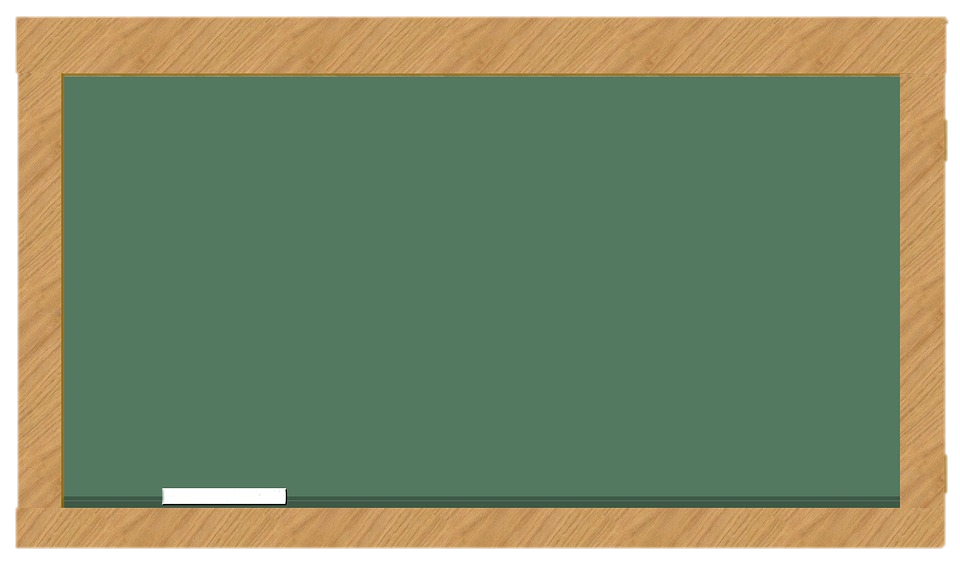 Câu 2. Gieo ngẫu nhiên xúc xắc 30 lần thì có 4 lần xuất hiện mặt 2 chấm, 5 lần xuất hiện mặt 4 chấm, 6 lần xuất hiện mặt 6 chấm. Xác suất thực nghiệm của biến cố: “Xuất hiện mặt chẵn” là:
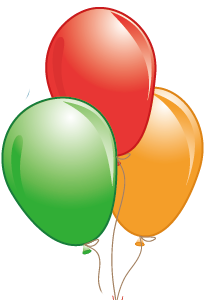 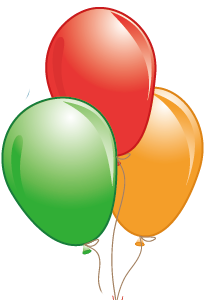 Đúng rồi
Sai rồi
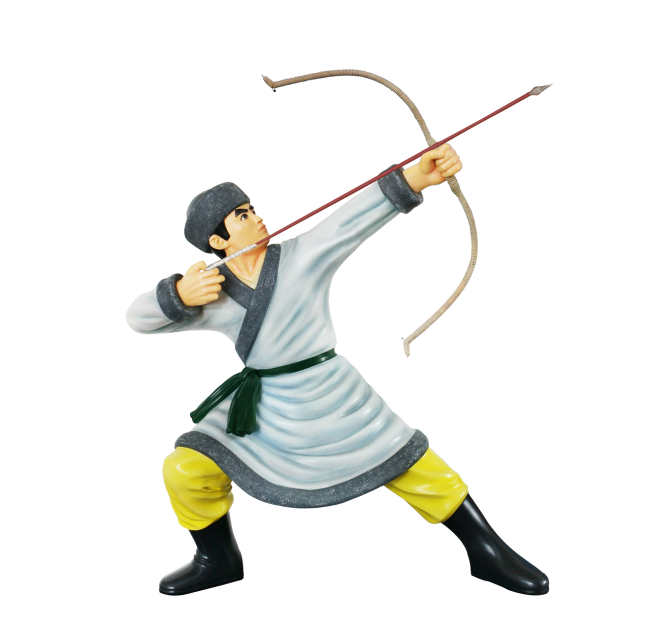 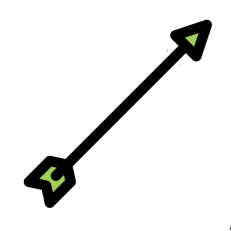 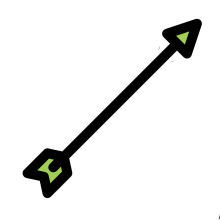 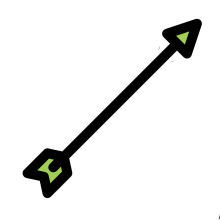 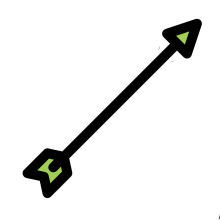 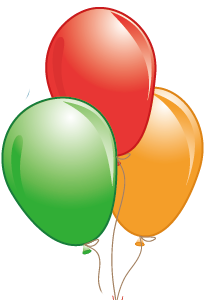 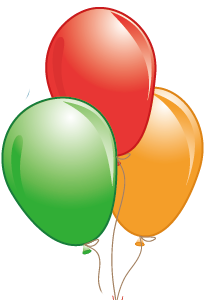 Sai rồi
Sai rồi
[Speaker Notes: Kích trực tiếp vào chum bóng đáp án]
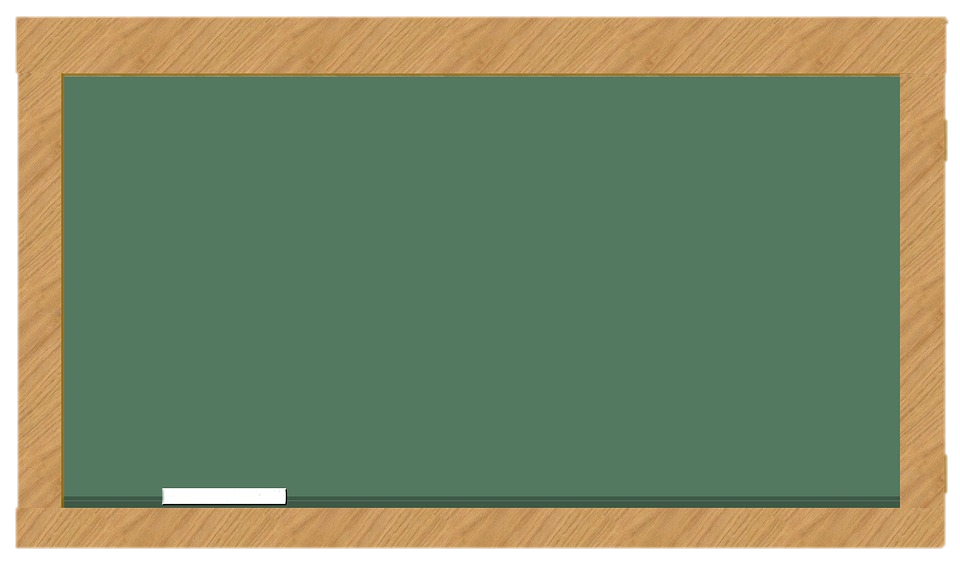 Câu 3: Gieo ngẫu nhiên một con xúc xắc số lần đủ lớn thì xác suất thực nghiệm của biến cố: “Mặt xuất hiện là số nguyên tố” rất gần với số nào?
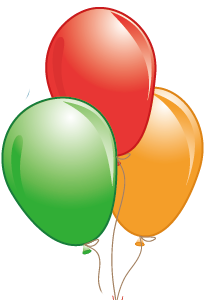 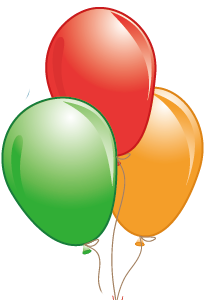 Sai rồi
Sai rồi
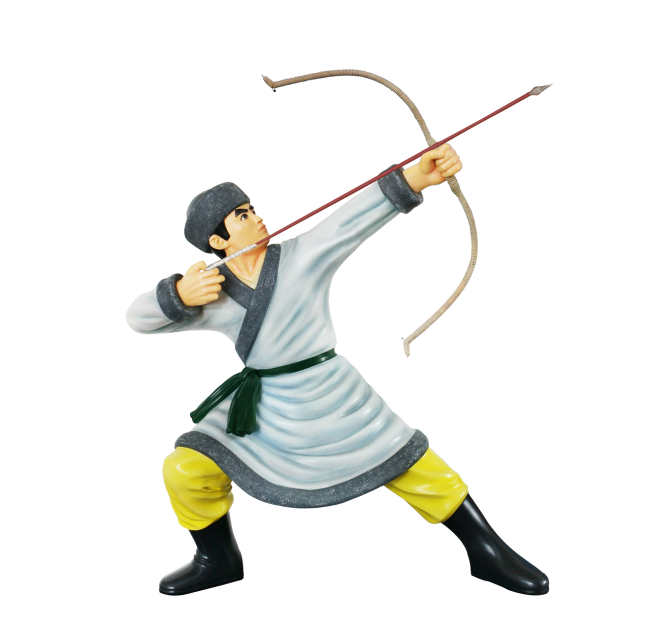 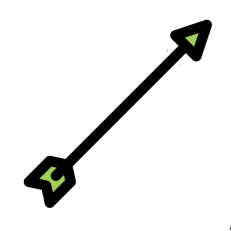 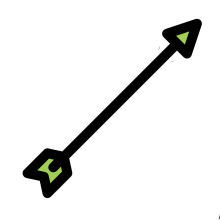 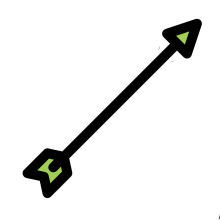 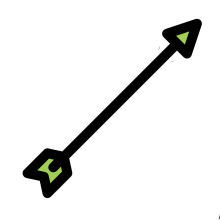 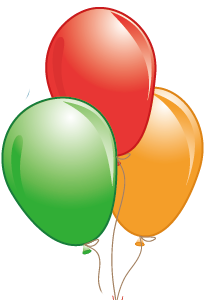 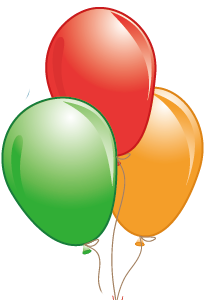 Đúng rồi
Sai rồi
[Speaker Notes: Kích trực tiếp vào chum bóng đáp án]
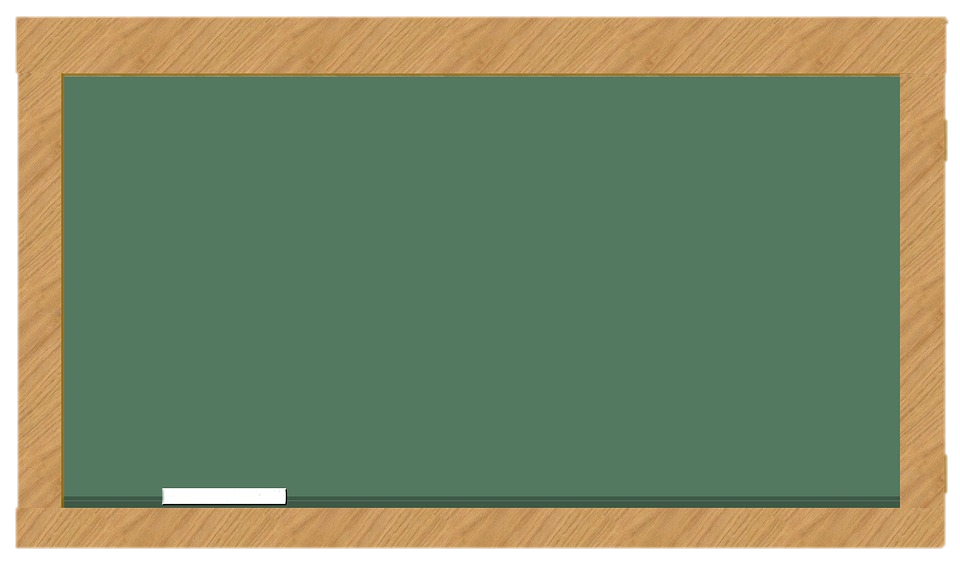 Câu 4:  Một hộp có 2 bóng xanh, 3 bóng đỏ và 5 bóng vàng. Các quả bóng có kích thước và khối lượng như nhau. An lấy ra một quả rồi lại bỏ vào hộp. Cứ như vậy, sau số lần lấy rất lớn thì xác suất thực nghiệm của biến cố: “Lấy được quả màu vàng” rất gần với số nào?
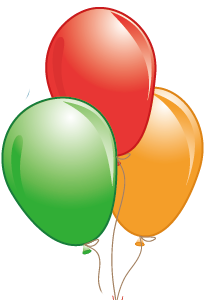 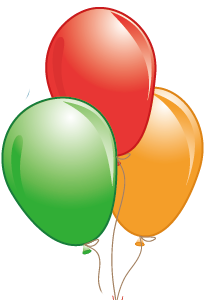 Đúng rồi
Sai rồi
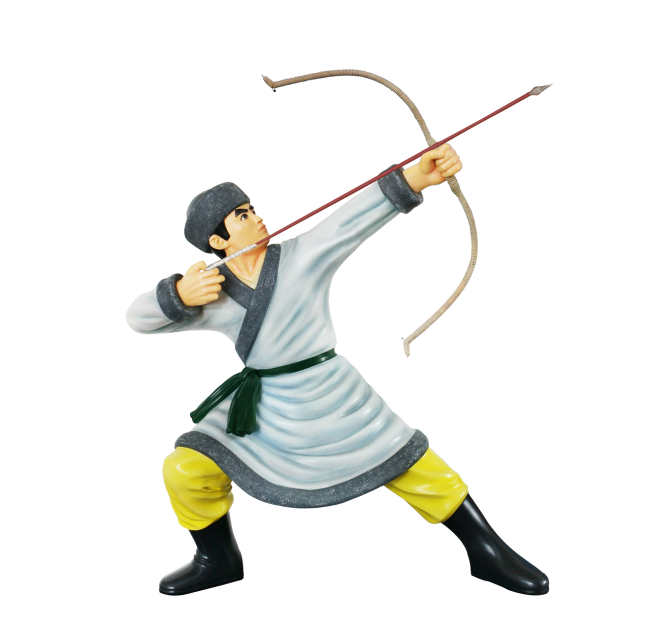 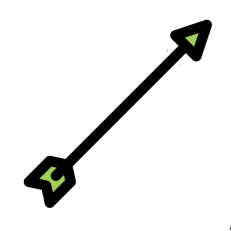 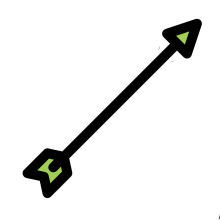 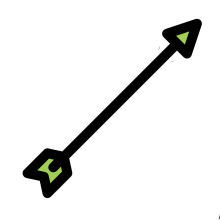 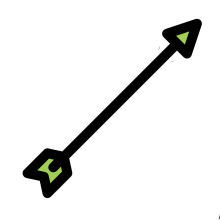 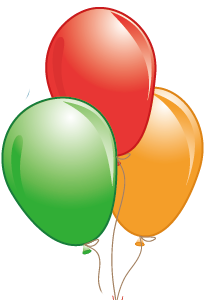 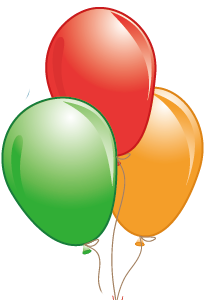 Sai rồi
Sai rồi
[Speaker Notes: Kích trực tiếp vào chum bóng đáp án]
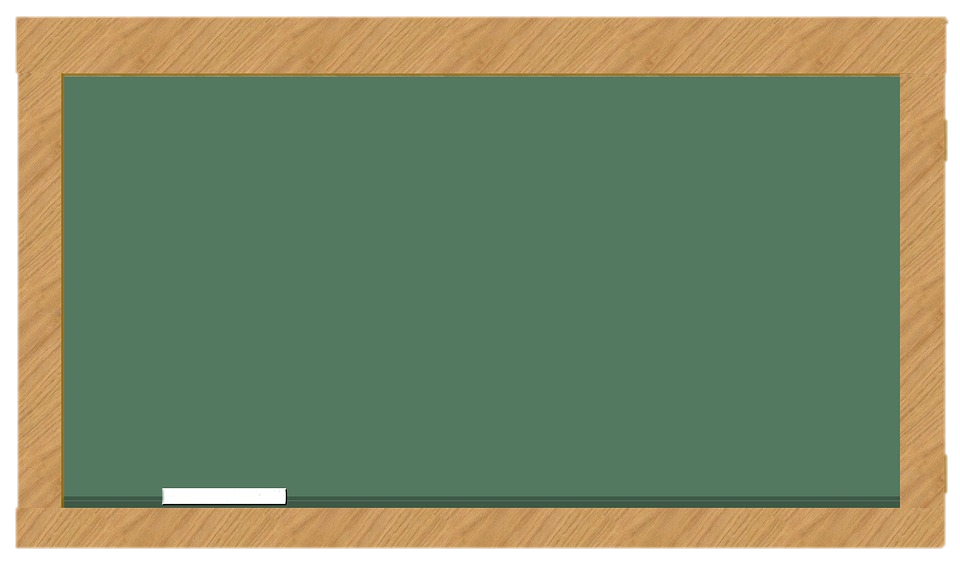 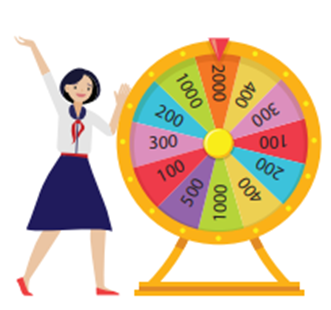 Câu 5. Nga quay vòng quay may mắn sau:
Biến cố chắc chắn là:
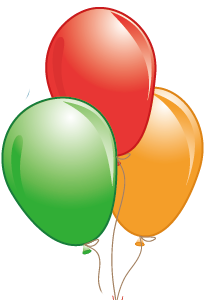 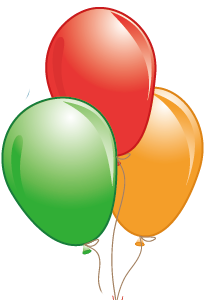 Đúng rồi
Sai rồi
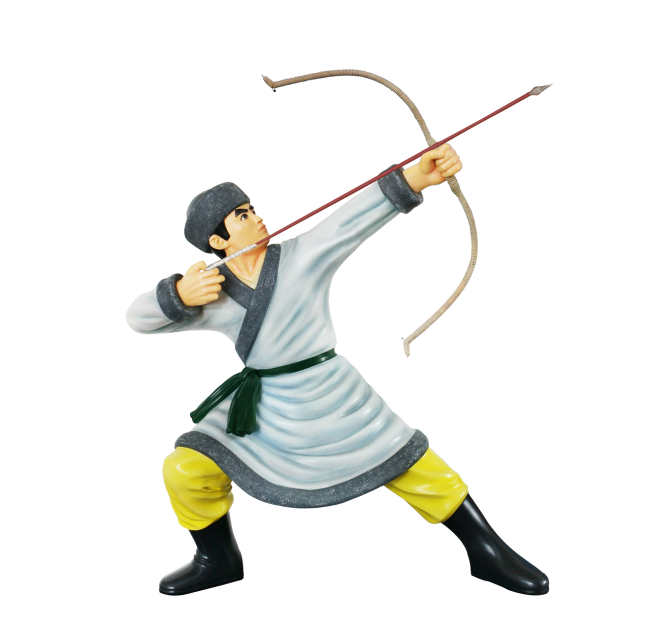 “Nga quay vào ô có số điểm nhỏ hơn 2000"
“Nga quay vào ô có số điểm là số tròn trăm”
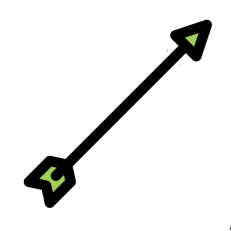 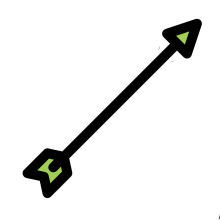 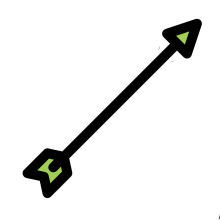 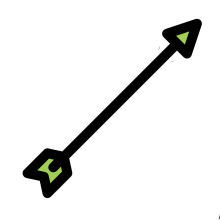 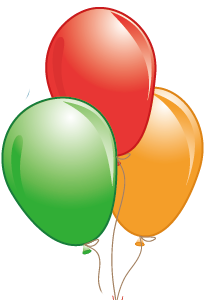 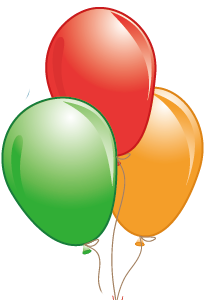 Sai rồi
Sai rồi
“Nga quay vào ô có số điểm nhỏ hơn 100"
Cả A và C đều đúng
[Speaker Notes: Kích trực tiếp vào chum bóng đáp án]
HOẠT ĐỘNG NHÓM
Bài 1
Gieo một đồng xu 30 lần liên tiếp, ghi lại mặt xuất hiện của đồng xu sau mỗi lần tung. Tính xác suất thực nghiệm của biến cố sau, khi số lần tung càng lớn thì xác suất thực nghiệm của biến cố càng gần với số thực nào?
Nhóm 1: a) “Mặt xuất hiện của đồng xu là mặt N”. 
Nhóm 2: b) “Mặt xuất hiện của đồng xu là mặt S”.
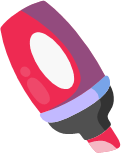 Bài 2
Gieo một xúc xắc 30 lần liên tiếp, ghi lại mặt xuất hiện của xúc xắc sau mỗi lần gieo. Tính xác suất thực nghiệm của mỗi biến cố sau, khi số lần gieo càng lớn thì xác suất thực nghiệm của biến cố đó càng gần với số thực nào?
Nhóm 3: a) “Mặt xuất hiện của xúc xắc là mặt 3 chấm”.
Nhóm 4: b) “Mặt xuất hiện của xúc xắc là mặt 4 chấm”.
Bài 3
Một hộp có 10 chiếc thẻ cùng loại, mỗi thẻ được ghi một trong các số nguyên dương không vượt quá 10, hai thẻ khác nhau thì ghi hai số khác nhau.
Lấy ngẫu nhiên một chiếc thẻ từ trong hộp, ghi lại số của thẻ lấy ra và bỏ lại thẻ đó vào hộp.
Sau 30 lần rút thẻ liên tiếp, tính xác suất thực nghiệm của mỗi biến cố sau, khi số lần rút thẻ ngày càng lớn thì xác suất thực nghiệm của biến cố đó càng gần với số thực nào?
Nhóm 5: – “Thẻ rút ra ghi số 1”;
Nhóm 6: – “Thẻ rút ra ghi số 5”;
Lớp chia thành 6 nhóm, mỗi nhóm hoạt động trong vòng 10 phút
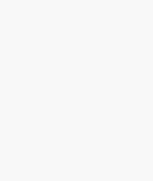 VẬN DỤNG
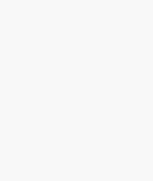 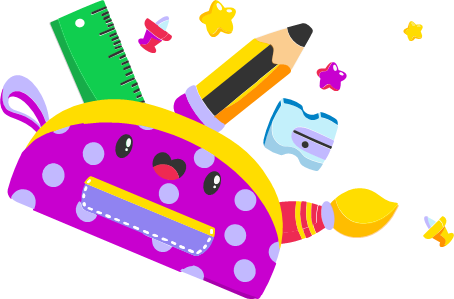 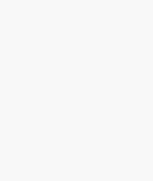 Bài 4
Một đĩa tròn bằng bìa cứng được chia làm tám phần bằng nhau và ghi các số 1; 2; 3; 4; 5; 6; 7; 8, chiếc kim được gắn cố định vào trục quay ở tâm của đĩa.
Một học sinh lên quay đĩa tròn 10 lần, ghi lại số mà chiếc kim chỉ vào. 
Dự đoán:
1) Xác suất thực nghiệm của biến cố “Chiếc kim chỉ vào số 3”.
2) Xác suất thực nghiệm của biến cố “Chiếc kim chỉ vào số chẵn”.
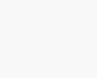 HƯỚNG DẪN VỀ NHÀ
Ghi nhớ kiến thức trong bài.
Hoàn thành bài tập trong SBT.
Chuẩn bị bài sau Bài tập cuối chương VI.
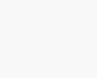 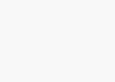 CẢM ƠN CẢ LỚP
ĐÃ LẮNG NGHE!
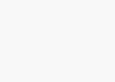